Тема проєкту – «Трагедія на хуторі Пороховня»
Автор  проєкту – Левценюк Дарина Віталіївна
Немирівський ліцей Радивилівської міської ради Рівненської області
8 клас
Назва територіального відділення МАНУ - історія
Рівненська обл., Дубенський р-н, с.Немирівка
Струсь Валентина Миколаївна, вчитель історії
Мета дослідження – на основі узагальнення і аналізу як уже відомих, так і вперше запропонованих матеріалів  проаналізувати трагедію єврейського населення на хуторі Пороховня.


Завдання :
- опрацювати історіографію по даній проблемі;
- дослідити матеріали шкільного і районного музею та спогади очевидців по даній проблемі.
Понад півстоліття минуло з дня завершення Другої світової війни, а в пам’яті всього людства ще досі збереглися кадри кривавої трагедії. Від цього страшного конфлікту постраждали всі, проте майже нищівного удару зазнали євреї. Псевдонаукова ідеологія фашизму визнавала їх найнижчою расою і закликала до знищення цього народу
    Євреї — давній народ семітського походження, висхідний до населення стародавнього Ізраїльського та Юдейського царств. Вони живуть у багатьох країнах світу (з 1948 року існує відновлена єврейська держава Ізраїль). На території сучасної України євреї проживали з давніх часів. Перші згадки про них датуються ІV ст. до н.е., коли 
вони з'явилися у Криму і грецьких колоніях  на північно-східному 
узбережжі Чорного моря.
      До Другої світової війни і фашистського геноциду в 
Радивилові   проживало біля 4 тисяч  євреїв.
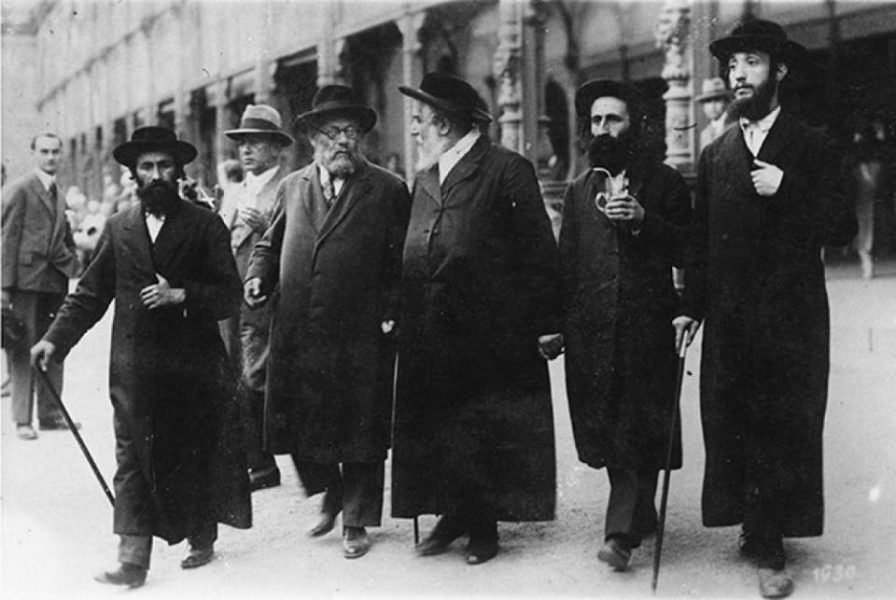 Гетто в період Другої світової війни — це житлові зони контрольованими нацистами та їх союзниками територіях, куди насильно переміщували євреїв з метою ізоляції від неєврейського населення. Ця ізоляція була частиною політики так званого “остаточного вирішення єврейського питання”, в рамках якої було знищено близько 6 мільйонів євреїв. У Радивилові було два гетто.
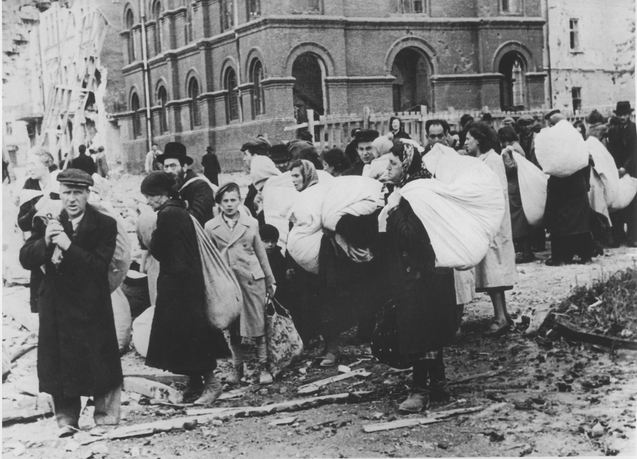 У гетто жили в страшенній тісноті і по кілька родин в одній кімнаті. Спати лягали родинами на підлогу. Вся територія гетто були за колючим   дротом.     Умови були такими, що їх гітлерівці створювали в концтаборах. Антисанітарія,  хвороби. Помирали  найчастіше люди похилого віку і діти. Були євреї, які давали згоду прислужувати німцям: збирали цінні речі, наглядали, щоб із гетто не було втікачів. Але й це їм не допомогло.
        Перший зафіксований в матеріалах Надзвичайної Державної комісії розстріл євреїв в нашому місті Радивилові стався 4 липня 1941 року. Тоді вбили 27 євреїв.
лася на кілька сотень метрів. А інші великим натовпом йшли через головну вулицю — Почаївську в напрямку залізничного вокзалу. Хтось плакав, хтось пробував вийти з тієї страшної колони, але наглядачі накидалися і били непокірних. Мешканці цієї і навколишніх вулиць з сумом, співчуттям, сльозами проводили в останню дорогу приречених.
    Зігнані в колону нещасні не знали, куди їх поведуть, тому мали з собою якісь пожитки. Ями копали військовополонені за кілька днів до розстрілу. Коло однієї з ям, неподалік, cтояв столик із спиртними напоями, за яким убивці “збадьорювалися” перед черговим актом розправи.
        Людей примушували лягати униз обличчям на своїх уже мертвих, закривавлених співбратів. І розстрілювали, ходячи по трупах, час від часу посипаючи їх хлорним вапном.
Відразу за селом Немирівка є хутір Пороховня. Ніхто б про нього й не знав, якби не трагедія, що сталася тут 81 рік тому. Саме тут розстрілювали єврейське населення. Старих, жінок і дітей везли підводами. Колона розтягува-
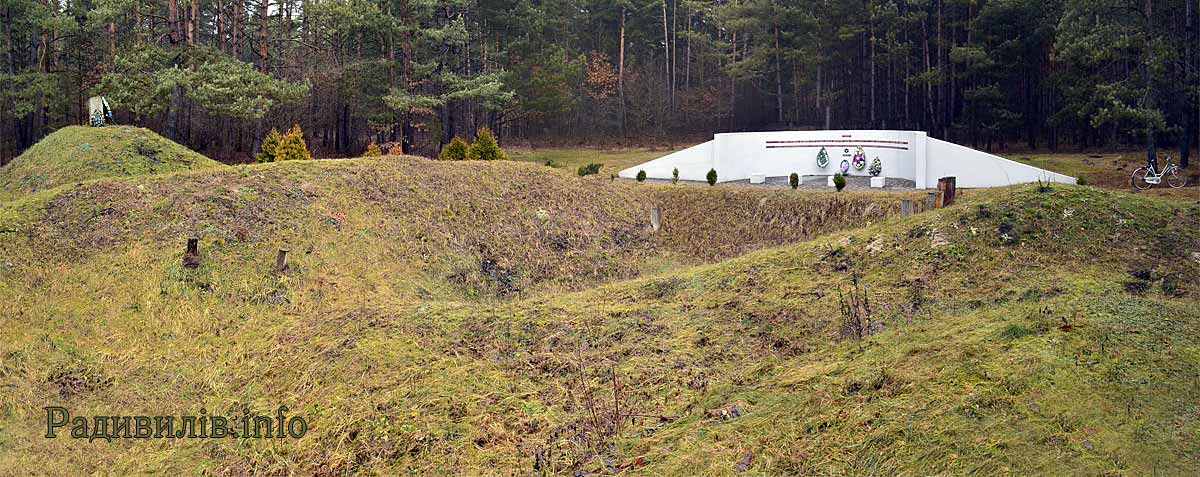 Два з половиною роки споруджувався меморіал у лісі неподалік Радивилова, між селом Лев'ятином і хутором Пороховнею. Колишні жителі Радивилова, їхні діти й онуки, які нині живуть в Ізраїлі вирішили достойно вшанувати пам'ять своїх родичів, безневинно страчених німецькими фашистами в 1942 році. Доброчинцям сприяли міська влада, місцевий підприємець Меїр Гельбер. Зрізали дерева над місцями захоронень, поклали по краях масивні камені, спорудили стелу з відповідними написами українською мовою та івритом, насипали за нею пагорб, зацементували доріжки, посіяли траву. 
     На стелі меморіалу викарбувано:”На цьому місці в 1942 році було розстріляно німецькими окупантами близько 3000 тисяч мирних жителів”.
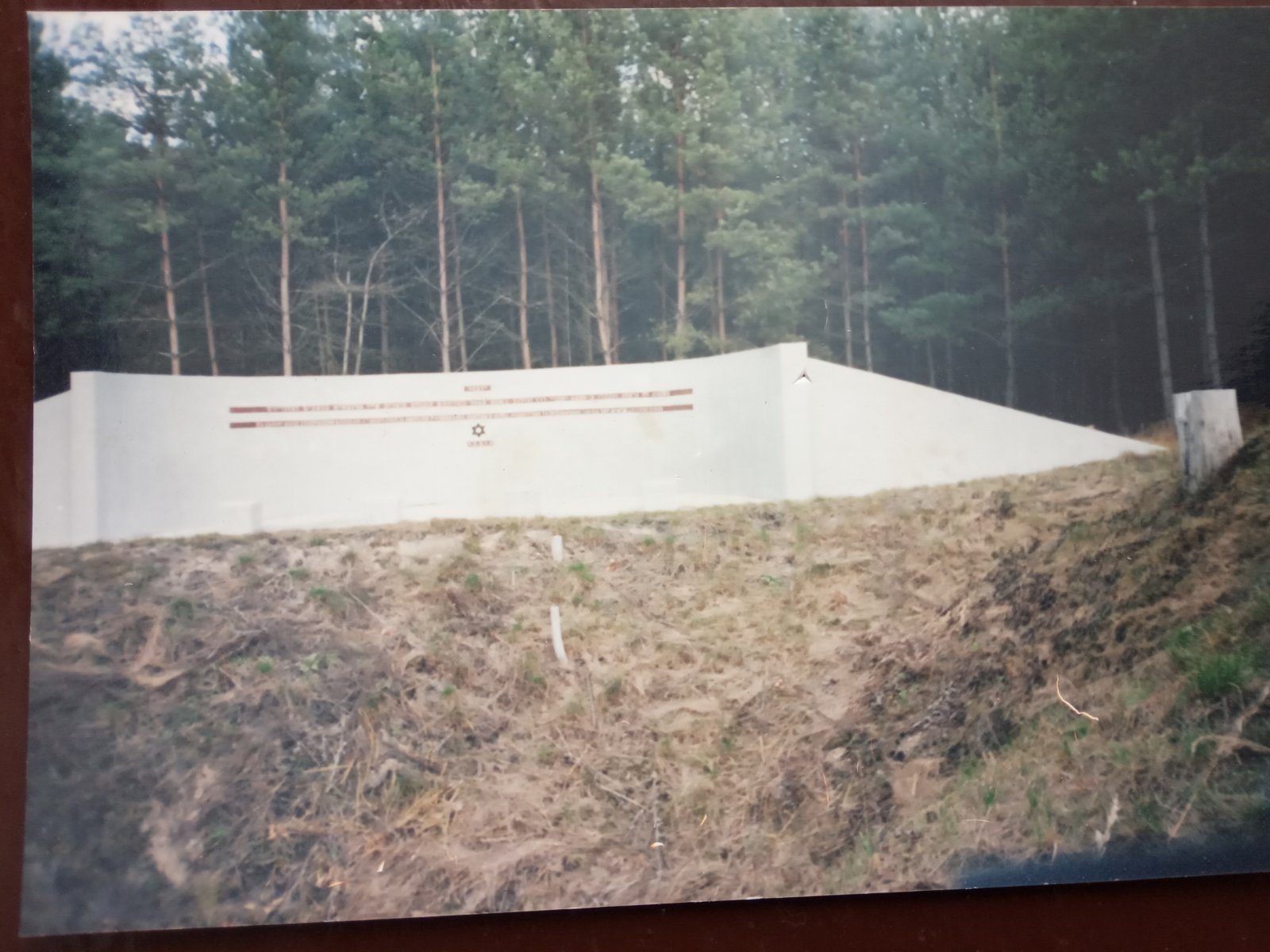 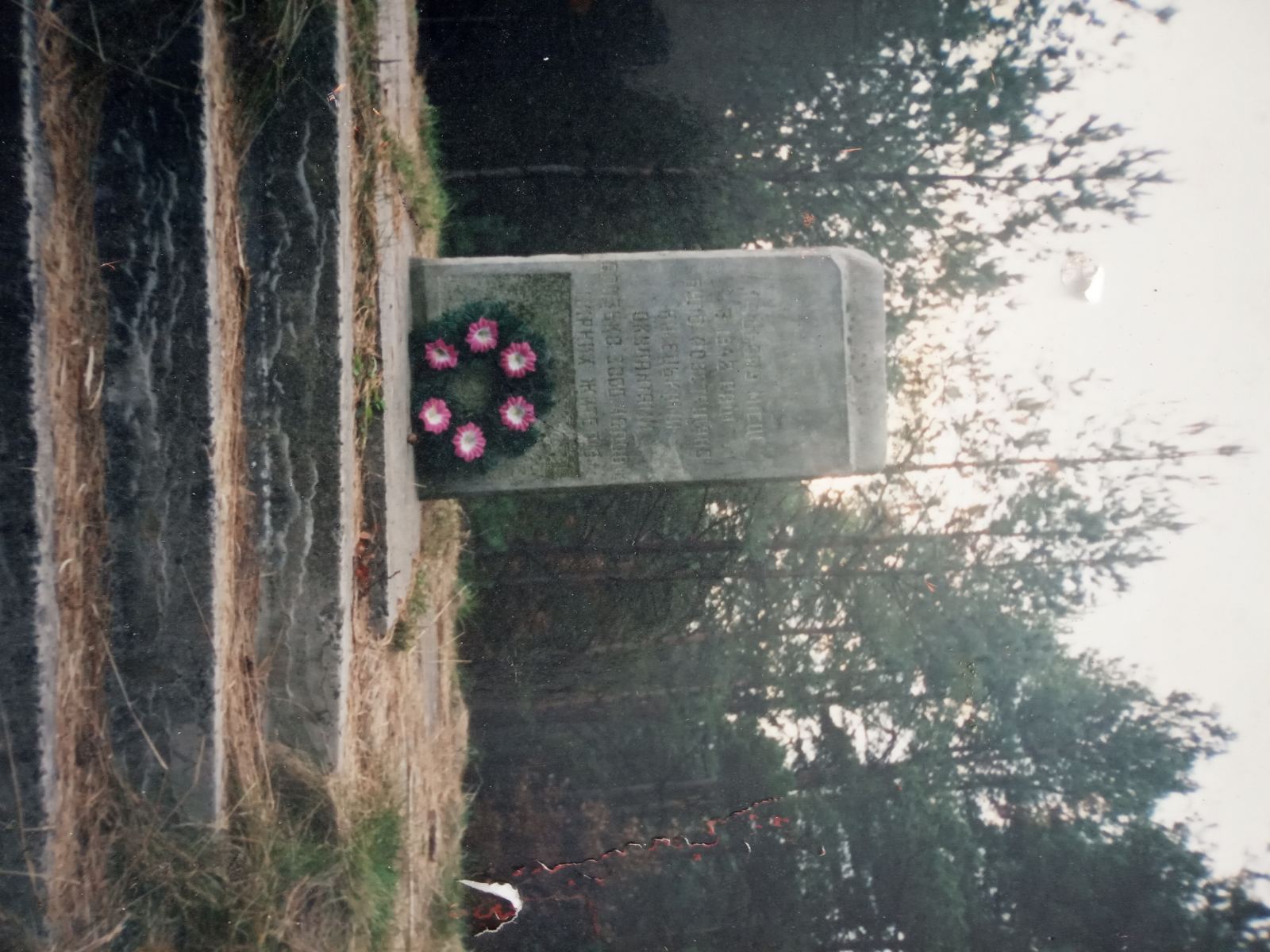 Пам’ятна стела
Пам’ятник жертвам геноциду
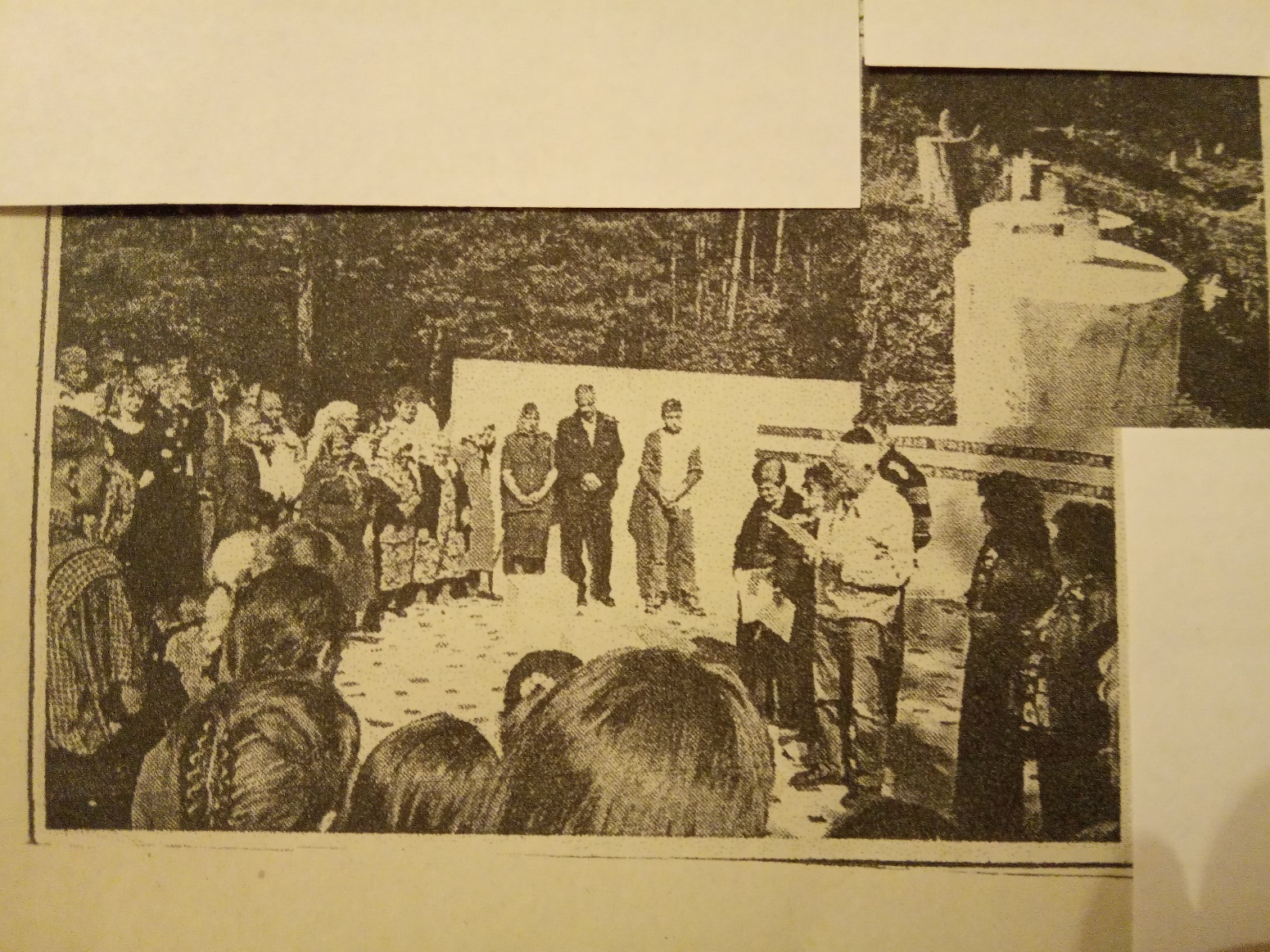 Відкриття меморіального комплексу
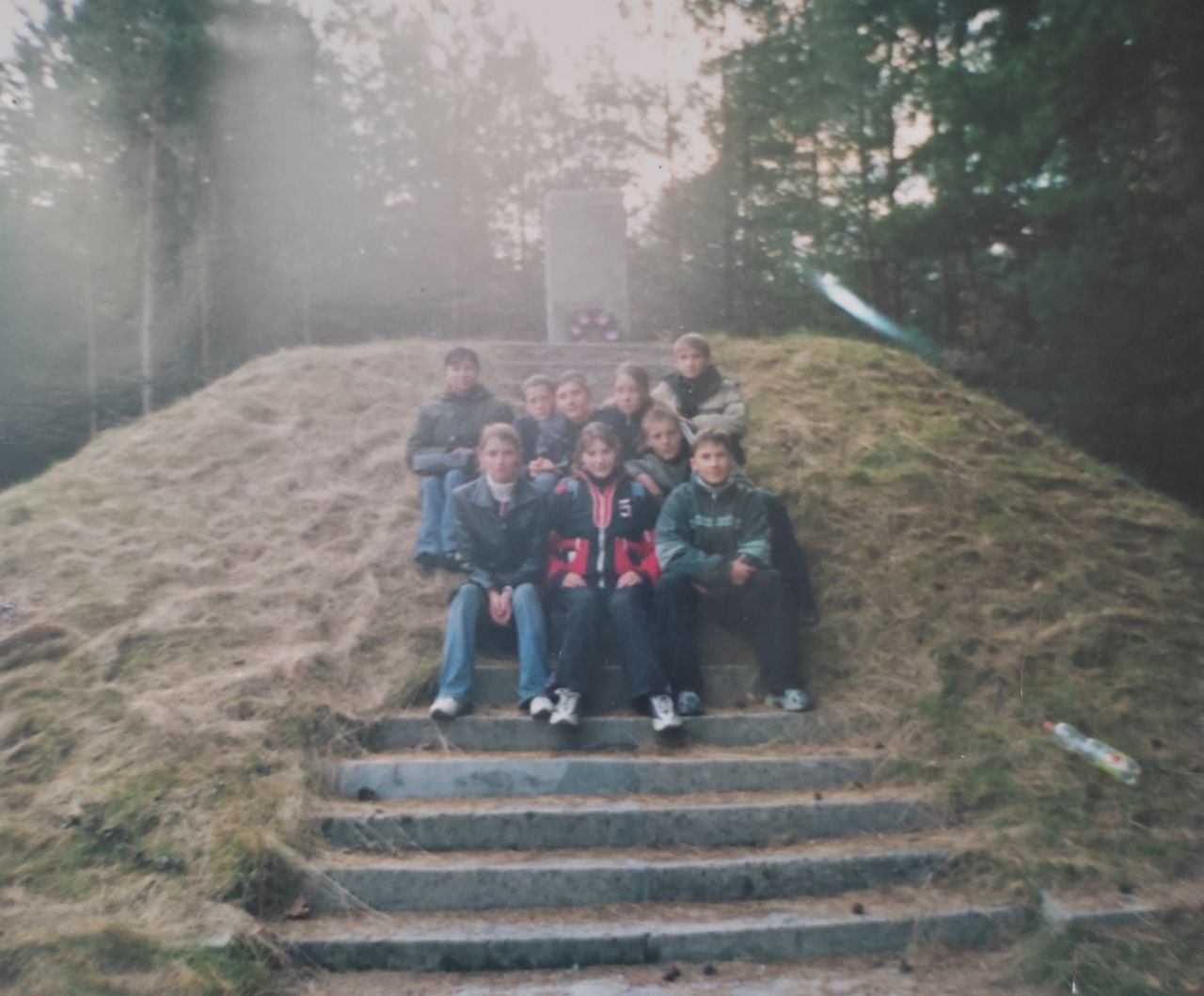 Екскурсія учнів ліцею на хутір Пороховня
Висновки
    Реалізація нацистської політики геноциду значно зачепила і наш край. Як і по всій Україні, на території Радивилівщини силами фашистів та їхніх прибічників були здійснені масові погроми, пограбування та вбивства.
    Неподалік Радивилова, на хуторі Пороховня, німці розстріляли 3 тис. єврейського населення. У травні 1990 року тут було встановлено пам'ятник безневинним жертвам геноциду.
    Відомі тисячі фактів допомоги євреям збоку українців, навіть із ризиком для власного життя. Станом на 1 січня 2018 року звання “Праведник народів світу ” отримали 2619 українців.
    Загалом на території України було знищено близько 1,4 – 1,6 млн. євреїв.       Сьогодні на багатьох місцях України, де здійснювалося знищення єврейського населення, встановлено пам'ятники, які українською, на івриті та ідиш повідомляють про жахливу трагедію, що спіткала цілий народ. З понад сотні тисяч людей єврейської національності, в Україні після війни залишилось лише кілька тисяч.
Список використаних джерел
1. Вайсберг Л. Згадую Радивилів з добрими почуттями// Прапор перемоги, 2005.
2. Гон М. Із кривдою на самоті.- Рівне :Волинські обереги, 2005.
3. Історія міст і сіл УРСР. Ровенська область.- К, 1973.
4. Кіндрат К. Подвиг Радивилівської сім’ї// Прапор перемоги.- 1998.
5. Мантика-СтепановЛ.С., Олексин Ю.П. Ганьба ХХ століття.- Рівне, 2005.
6. Ящук В.М. Дітей закопали живими//Прапор перемоги, 2002.
7. Ящук В.М.Зустрілася з рятівниками через шістдесят років// Прапор перемоги, 1990.
8. Ящук В.М. Історія в знімках// Прапор перемоги, 1996.
9. Ящук В.М. Про що шумить ліс біля Пороховні?// Прапор перемоги, 1990.
10. Ящук В.М. Радивилів у перегуках віків.-Броди: Просвіта, 2014.